RISK
Creatively Redefining art
Redefining perception of icons
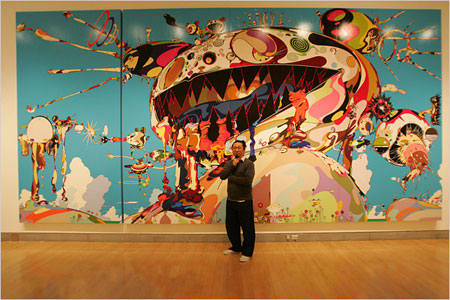 Takashi Murakami
Redefining perception of icons
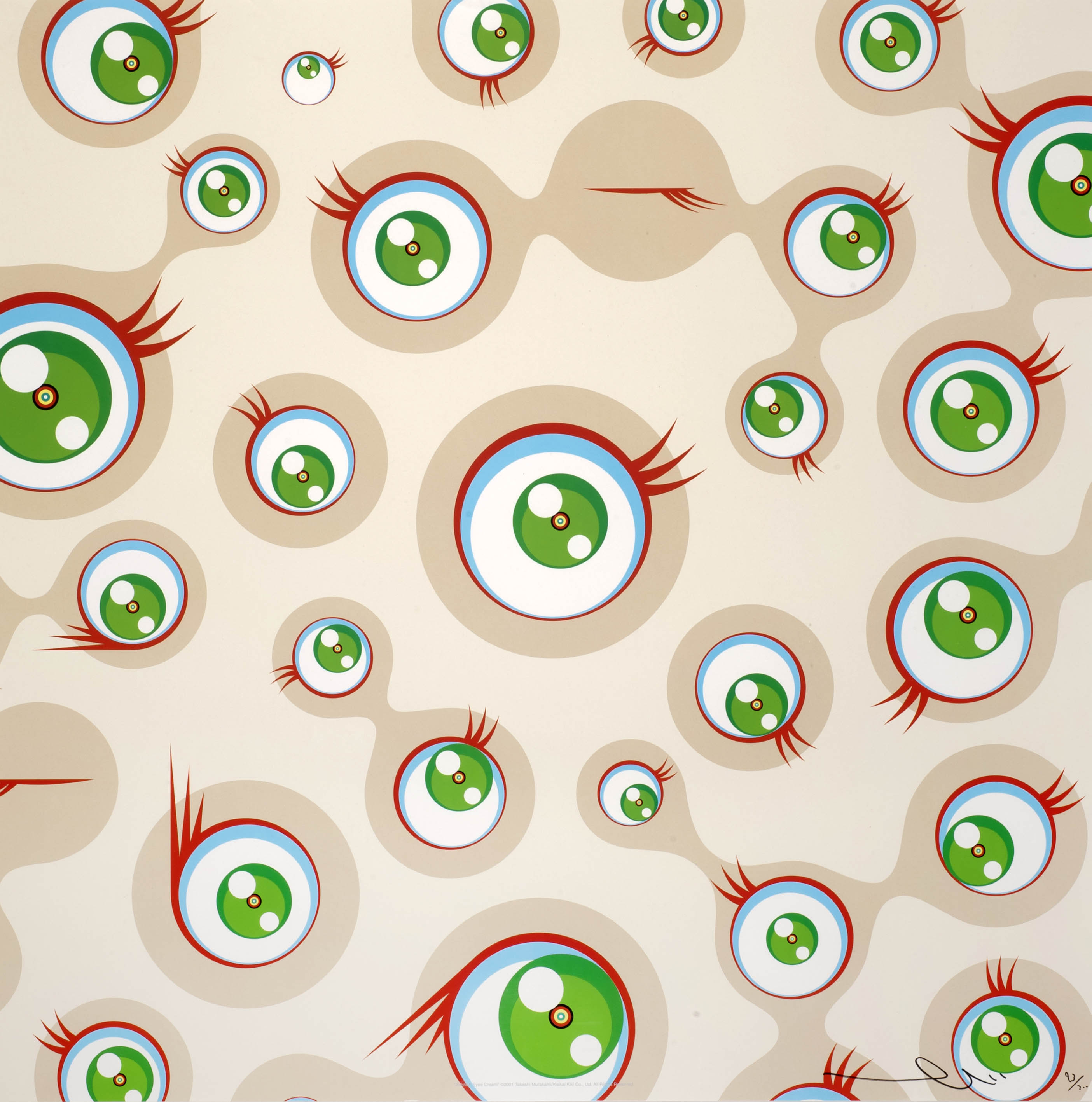 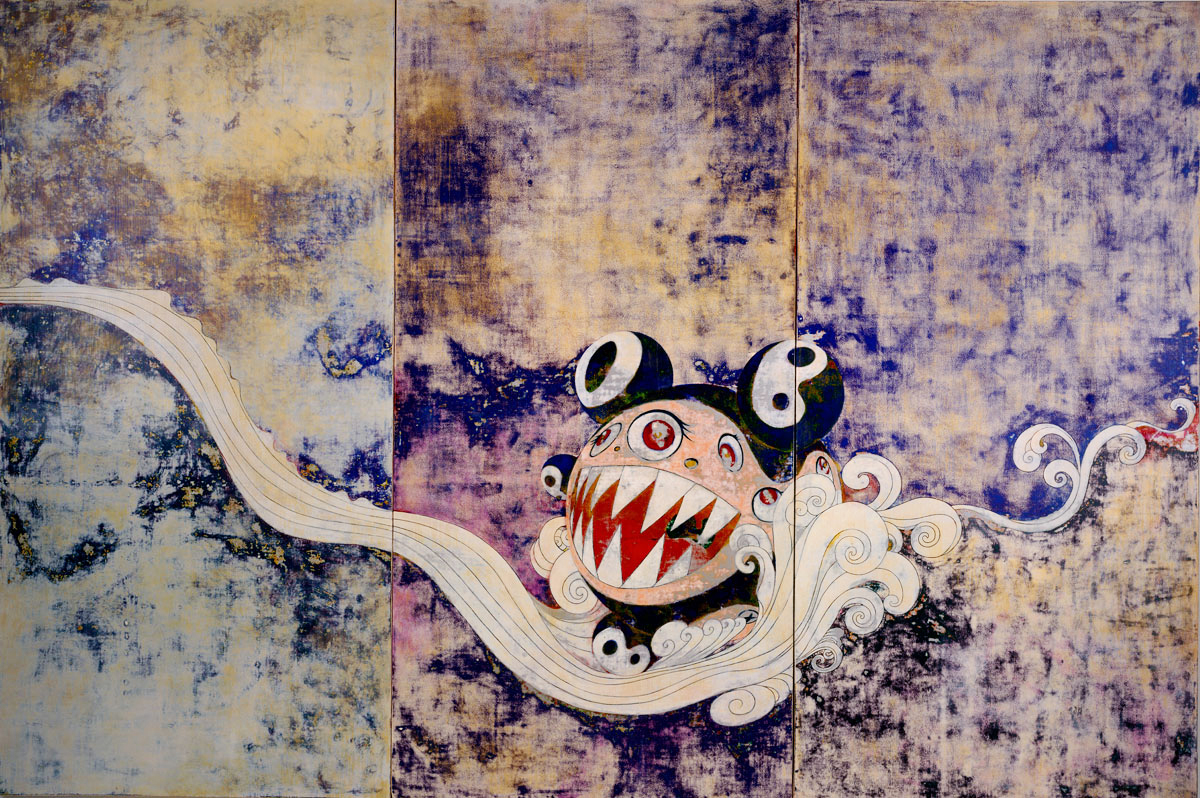 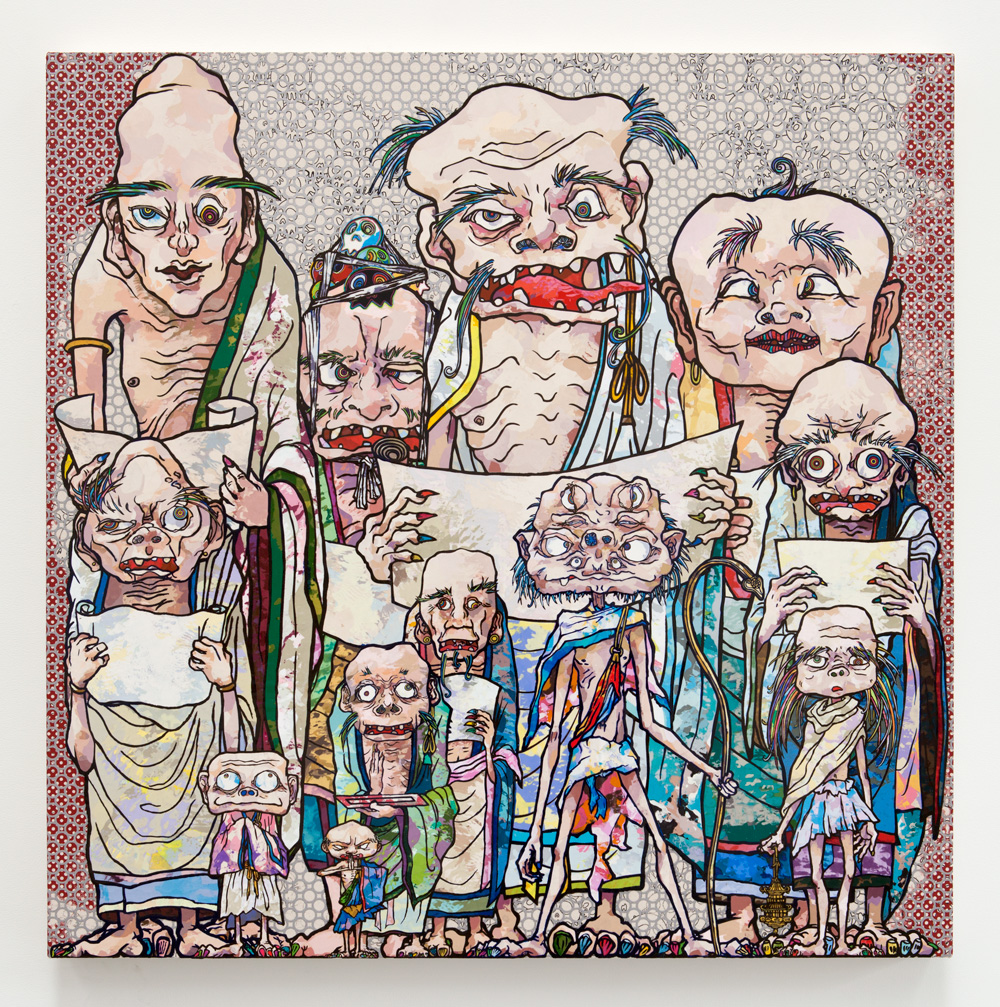 Takashi Murakami
Persistence and Inspiration
Philippe Petit
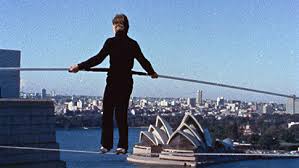 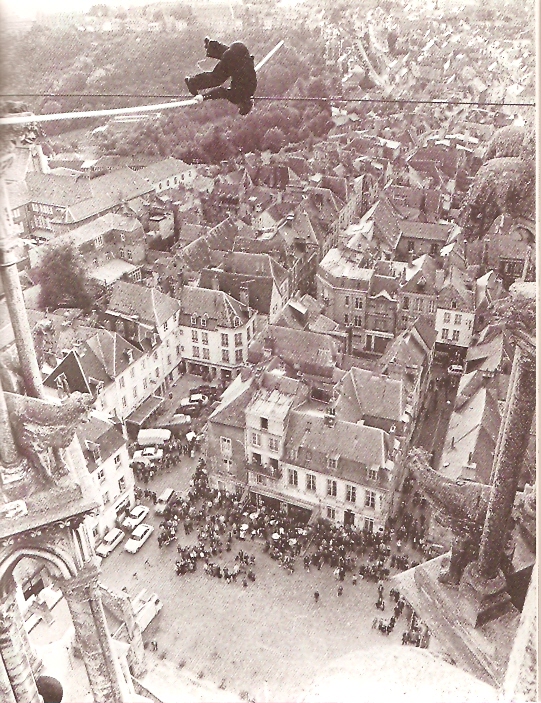 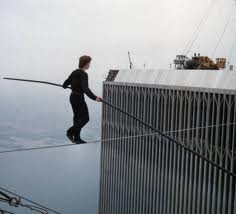 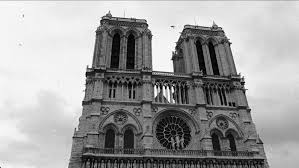 Finding Risk
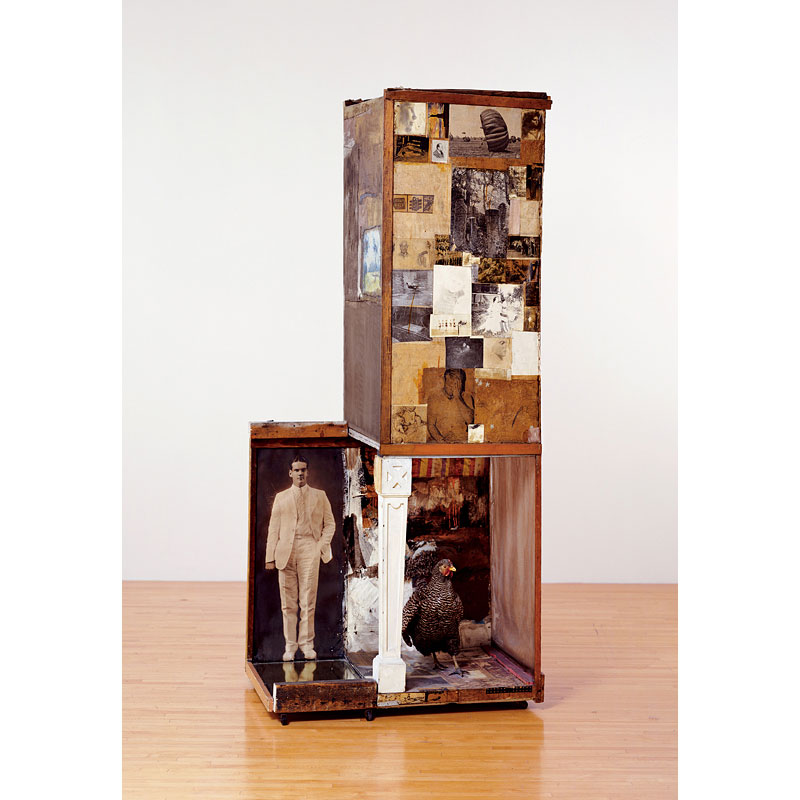 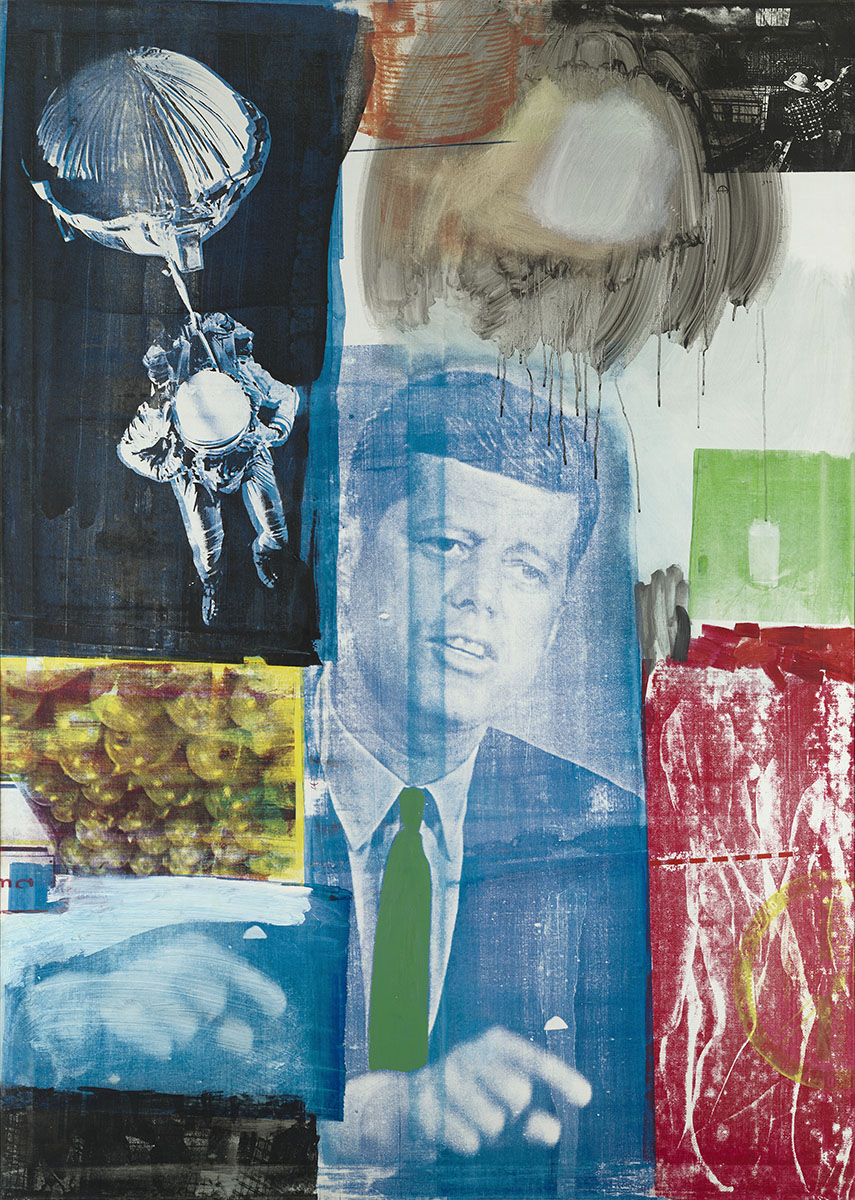 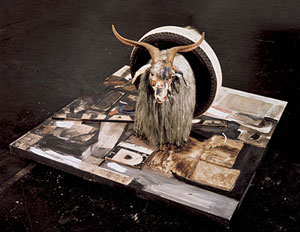 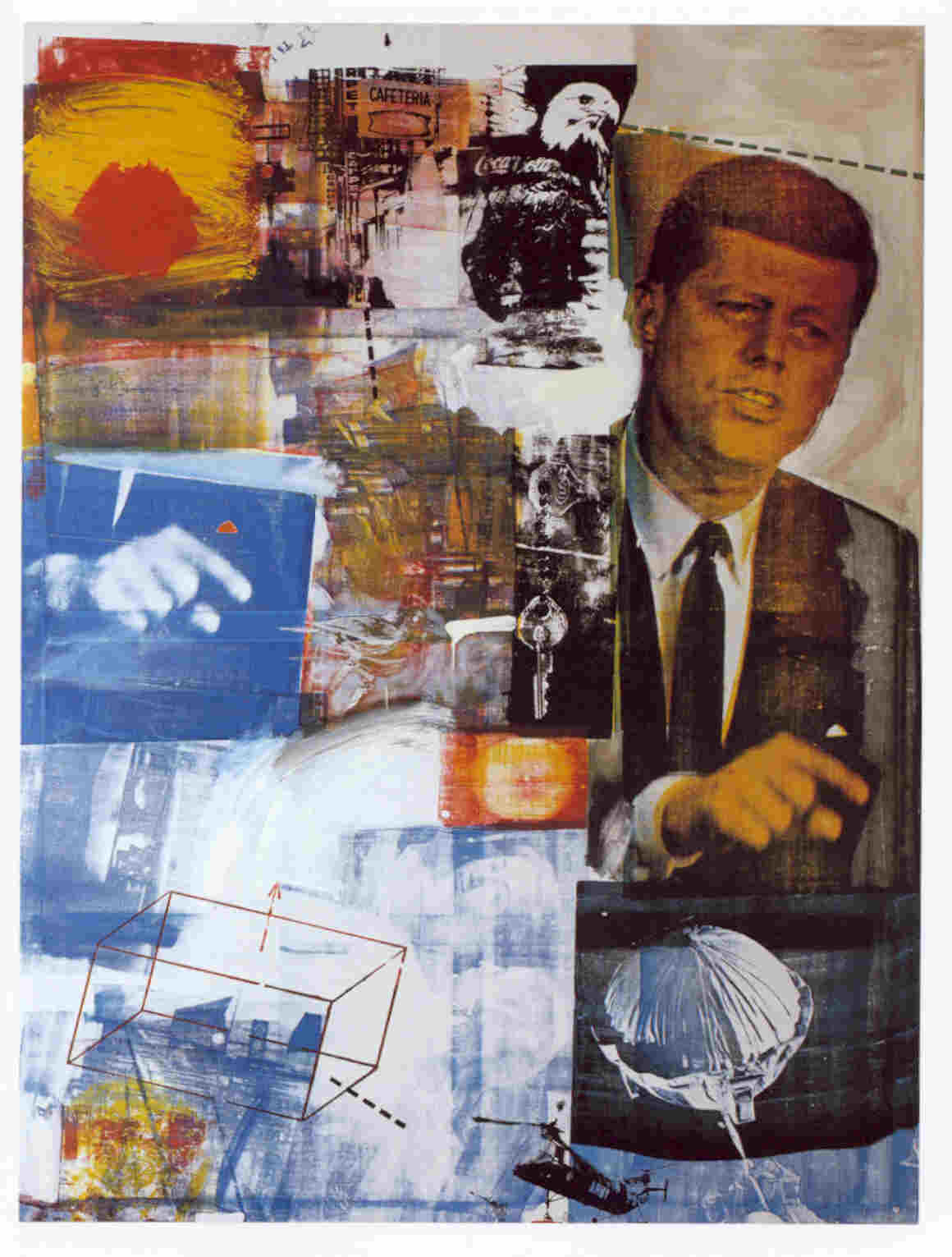 Robert Rauchenberg
Risking Self
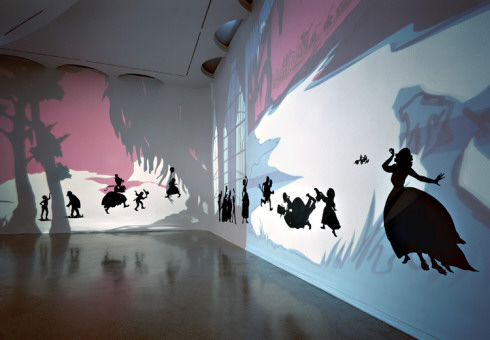 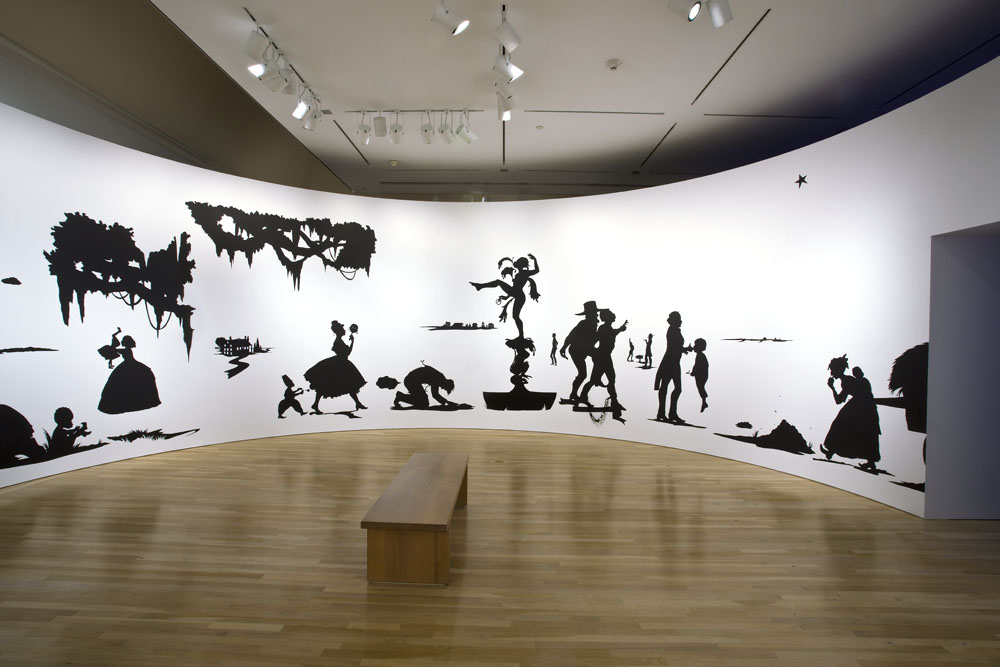 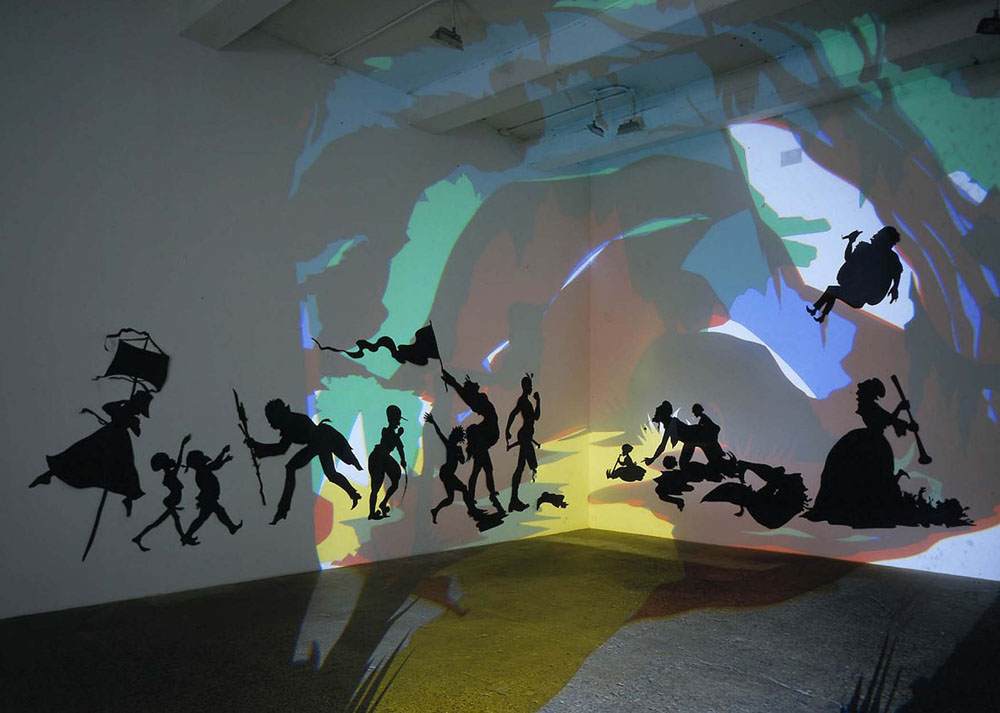 Kara Walker
Risking Self
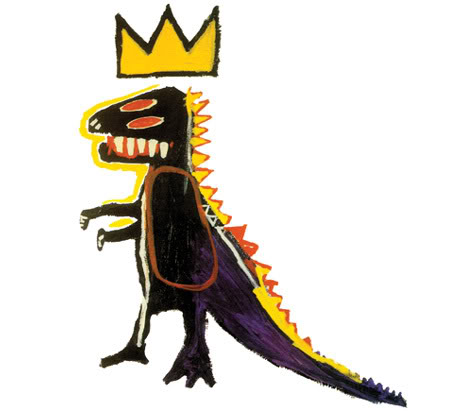 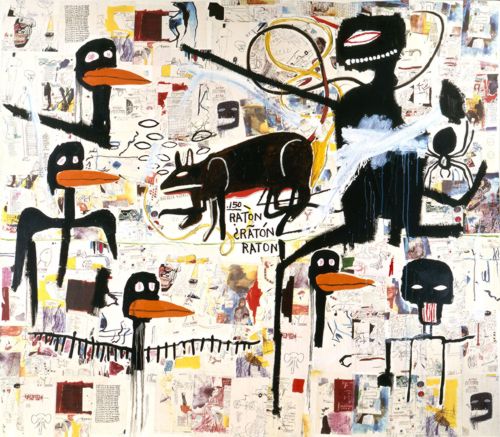 Basquiat
Unpopular Opinions
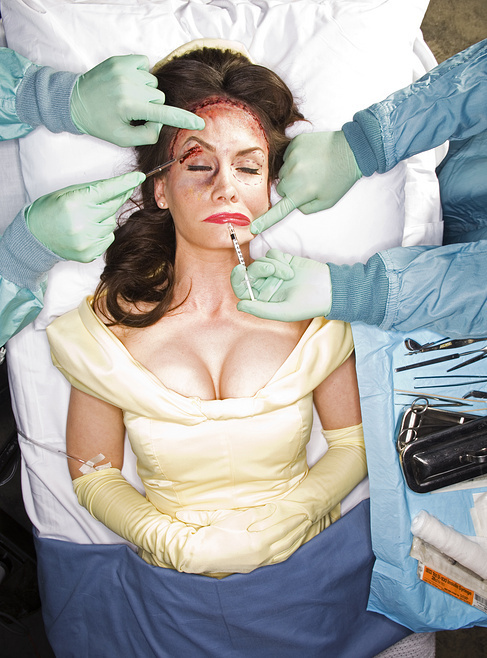 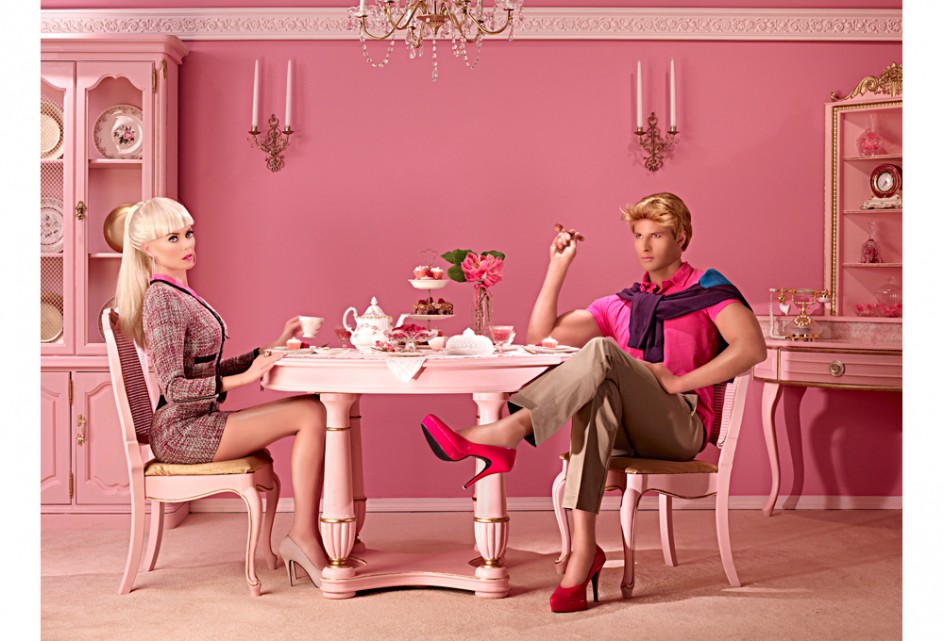 Dina Goldstein
Installing Inception
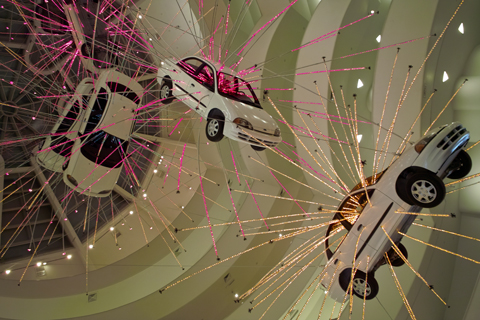 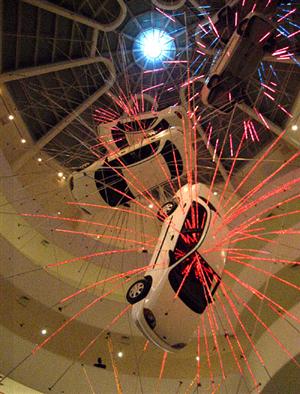 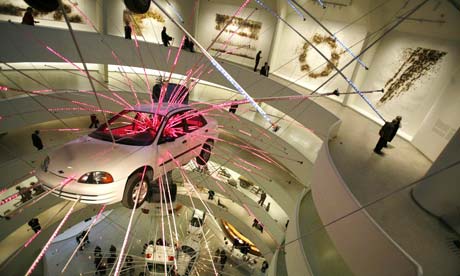 Cai Guo-Qiang
Installing Inception
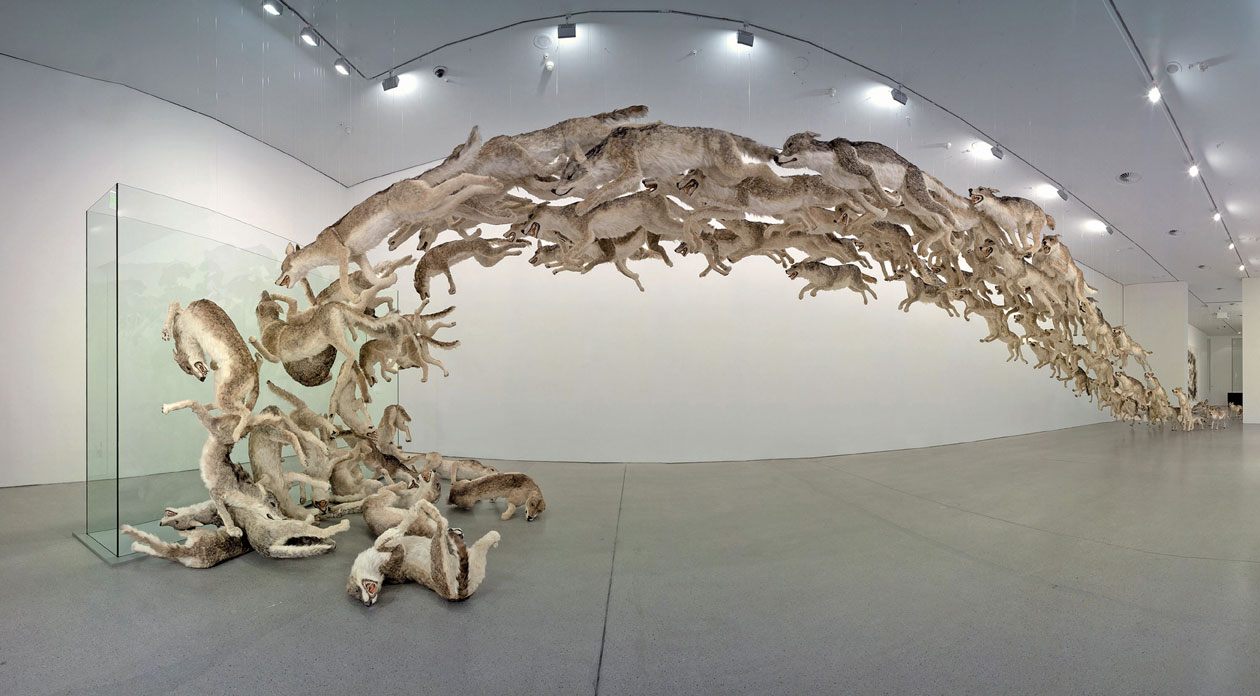 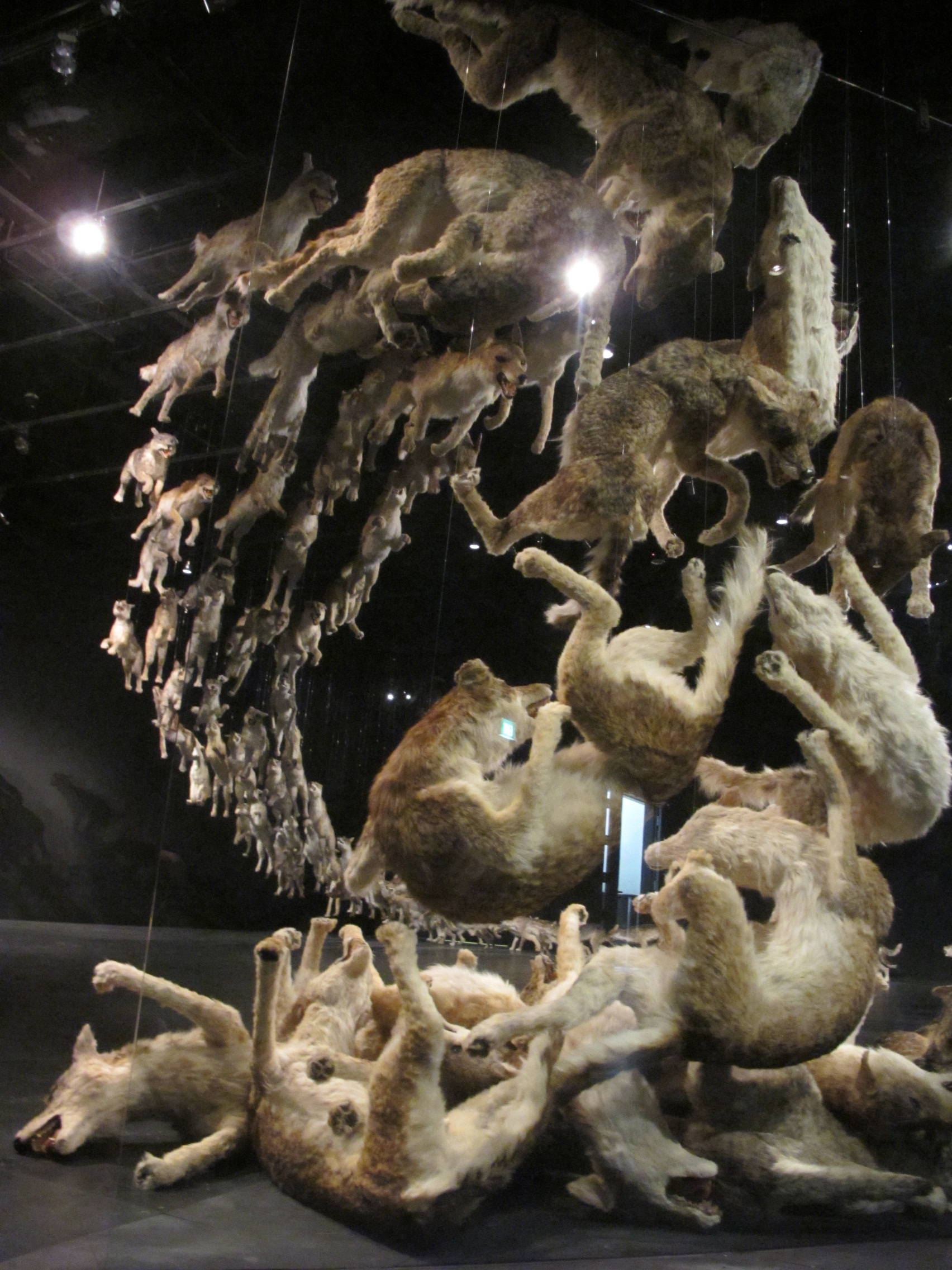 Cai Guo-Qiang
SPACE
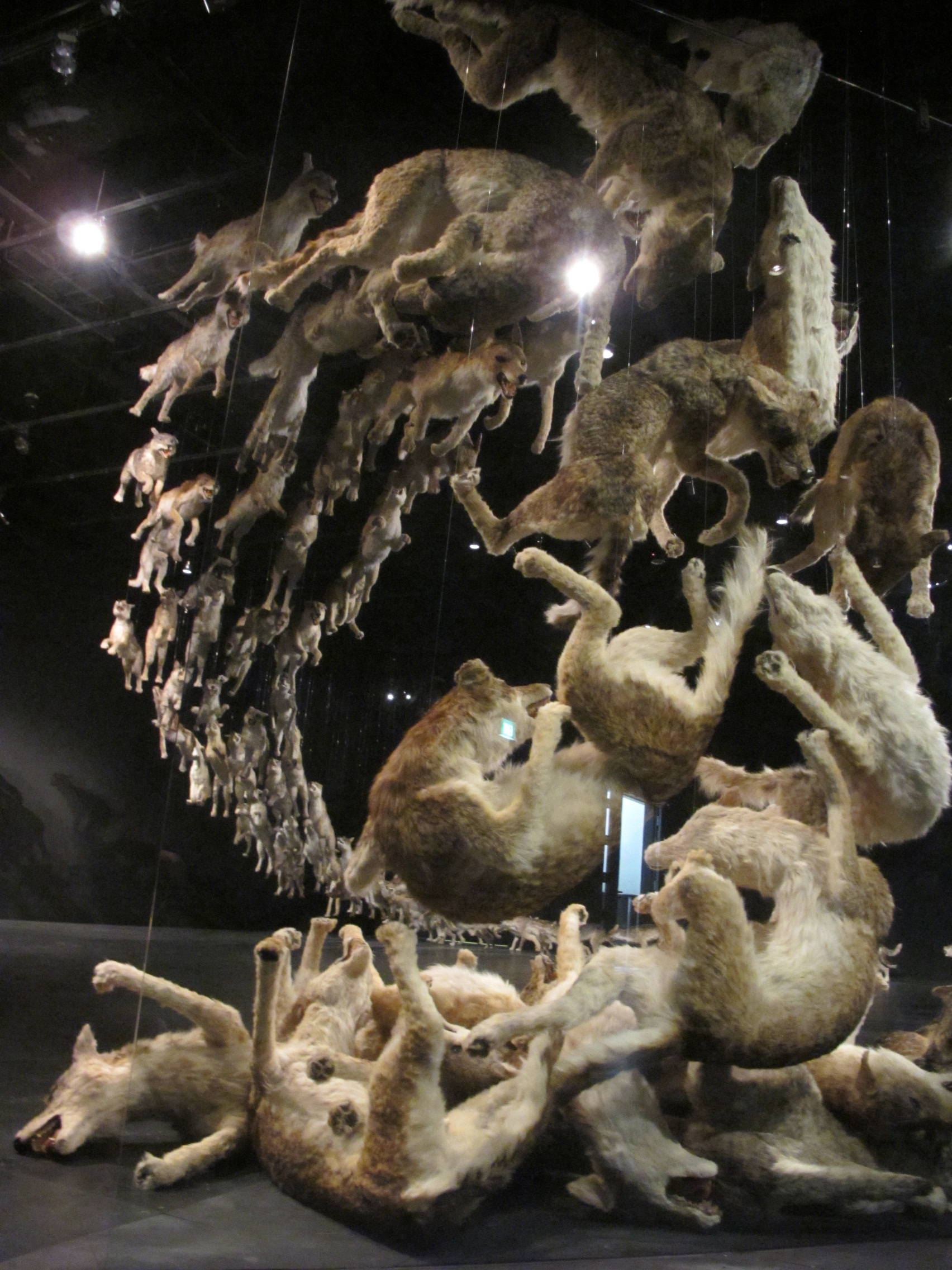 Redefining our surroundings

Beyond the architecture
Need to express sense of history/permanence
Barriers and practicality
Natural manipulation
Ideas permeating space in monuments
Significance of human story – immortality
Discuss
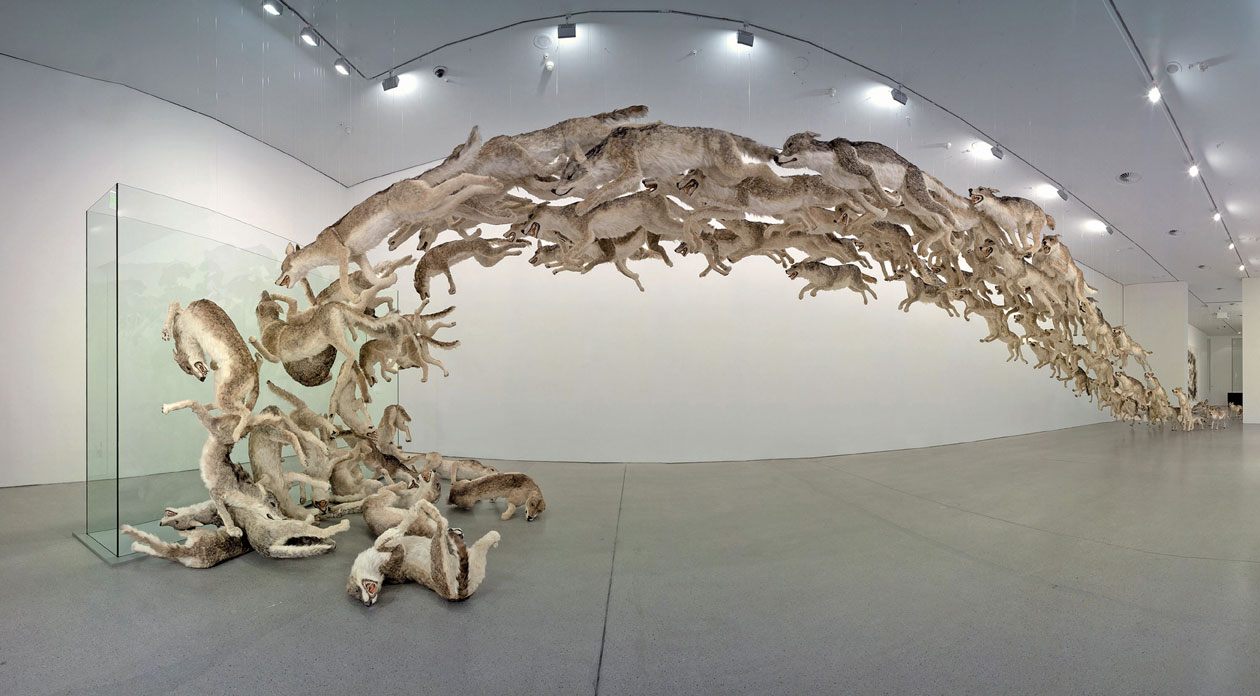 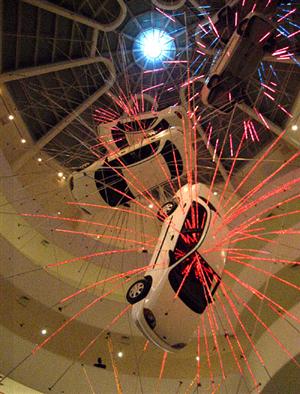 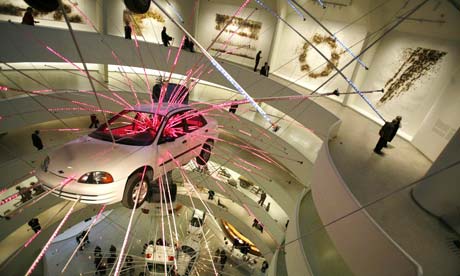 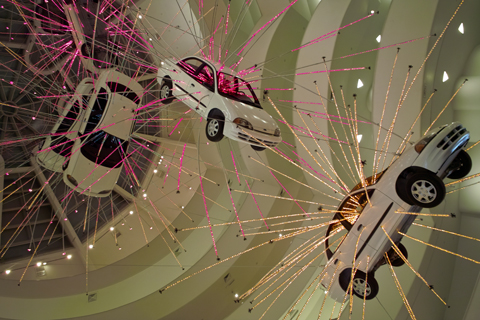 Risking it all….
What Risks Will YOU Take?